Тематическая консультация 
«Нормативные документы, регламентирующие профилактическую работу педагога-психолога»
,
Тимофеева Алла Ивановна
методист по детской и подростковой 
психологии, начальник отдела МАУ ИМЦ
22 декабря  2021 г.
Мониторинги Уполномоченного по правам ребенка Томской области в 2020-2021 уч. году
Мониторинг эффективности деятельности школьных служб медиации (примирения) – сентябрь-октябрь 2021 г.;
 Анкетирование среди обучающихся 5 и 9 классов по проблеме буллинга в школах – октябрь 2021 г.;
Мониторинг эффективности деятельности школьных служб медиации (примирения) -6, 8 классы
Бывают ли в вашей школе конфликтные ситуации? Ответ «Да»
Какие угрозы есть в вашей школе?
Знакомы ли вы с работой службы медиации (примирения) в вашей школе?
Обращались ли вы за помощью в школьную службу медиации (примирения) ?
Считаете ли вы свое пребывание в школе небезопасным?
Анкетирование обучающихся 5 и 9 классов ОУ Томской обл.
Всего в анкетировании приняли участие 5645 обуч-ся из 227 ООУ Томской области
2731 (48,4%) из них не сталкивались с буллингом;

Школы г. Томска, где дети сталкивались с буллингом чаще других: 
 МАОУ СОШ № 25 – 82,8%;
 МАОУ гимназия № 24 – 79%;
МАОУ лицей № 7 – 74%%
 МАОУ СОШ № 11 – 62,7%;
МАОУ Школа «Эврика-развитие» – 61,1%.
Анкетирование обучающихся 5 и 9 классов ОУ Томской обл.
Регулярно подвергаются буллингу 540 (9,6%) обучающихся из числа опрошенных. 

Школы г. Томска, где дети отвечали «Да, меня травят» чаще других: 
МАОУ гимназия № 24 – 25, 6%;
МАОУ гимназия № 55 – 24,5%;
МАОУ СОШ № 46 – 15,8;
 МАОУ СОШ № 12 – 14%;
МАОУ СОШ № 67 – 13,8%;
 МАОУ СОШ № 36 – 13,5%;
МАОУ гимназия  № 56 – 13,3%%
 МАОУ ООШ № 38 – 13,2,7%.
Анкетирование обучающихся 5 и 9 классов ОУ Томской обл.
На вопрос «Обижают ли Вас одноклассники?» получены ответы:
Да, но не часто – 892 (15,8%);
Обижали раньше – 842 (14,9%);
Да, постоянно – 168 (3%).

Школы г. Томска, где % ответивших, что их постоянно обижают одноклассники, значительно превышает средний показатель: 
МАОУ гимназия № 24 – 14%;
 МАОУ лицей № 8 – 7%;
МАОУ СОШ № 12  - 5,6%.
Анкетирование обучающихся 5 и 9 классов ОУ Томской обл.
На вопрос «Испытываете ли Вы агрессию (негативное отношение) от учителей?» :
Ответили отрицательно – 3976 (70,1%);
Было раньше, но сейчас все хорошо– 1020 (18,1%);
Ответили утвердительно – 455 (8,1%).
Школы г. Томска, где % ответивших утвердительно значительно превышает средний показатель: 
 МАОУ СОШ № 32 – 23,5%;                       МАОУ СОШ № 65 – 14,3%;
МАОУ гимназия № 24 – 21%;                    МАОУ СОШ № 46 – 13,2%;
МАОУ СОШ № 64 - 20%;                          МАОУ СОШ № 36 – 13,5%;
МАОУ СОШ № 12  - 19,7%;                        МАОУ лицей № 7 – 13%;
 МАОУ СОШ № 2 - 17,2%;                         МАОУ СОШ № 28  - 12,8%;   
                                                                      МАОУ СОШ № 35 – 12,8%.
Анкетирование обучающихся 5 и 9 классов ОУ Томской обл.
На вопрос «Какого рода агрессивное поведение применяют учителя в вашей школе?» :
Не сталкивались – 2856 (50,6%);
Указали на агрессивное поведения учителей – 2789 (49,4%):
 занижение оценок – 1399 (24,8%);
 придирки – 1331 (23,6%);
 негативная оценка при всем классе – 1242 (22%);
 оскорбления – 919 (16,3%);
 физическая агрессия – 182 (3,2%).
Школы г. Томска, где выявлено наибольшее количество случаев физической агрессии учителей:  
МАОУ гимназия № 56;                 
МАОУ СОШ № 27;                         
МАОУ СОШ № 46;                      
 МАОУ СОШ № 35.
Распоряжение департамента образования администрации Города Томска от 06.05.2020 г. № 313-р «Об организации служб медиации в образовательных учреждениях г. Томска»
1. Организовать работу службы медиации - до 01.09.2020 г. 
2. Разместить в образовательных организациях информационные материалы о деятельности службы медиации на школьном сайте и на информационных стендах в доступных для обучающихся и родителей местах – до 15.05.2020 г.
3. На родительских собраниях, классных часах довести информацию о руководителе службы, месте нахождения службы.
4. Обеспечить обучение педагогов, курирующих деятельность школьных служб медиации (примирения), по программам повышения квалификации в сфере восстановительной медиации и восстановительного подхода в системе образования.
5. Обеспечить информационное и методическое сопровождение ОУ по созданию школьных служб медиации в каждом ОУ, независимо от численности обучающихся.
6. Организовать обучающий семинар для зам. дир. по УВР, ответственных за профилактическую работу, педагогов-психологов, классных руководителей, соц. педагогов по организации служб школьной медиации.
http://moodle.imc.tomsk.ru/mod/bigbluebuttonbn/view.php?id=2282
7. Изучить опыт муниципальных ОУ – пилотных площадок по апробации и внедрению альтернативных подходов  в разрешении конфликтов, основанных на принципах медиации в ОУ.
8. Проводить ежегодный смотр-конкурс служб медиации (примирения) в ОУ г. Томска.
Итоги мониторинга деятельности школьных служб медиации (примирения) в ООУ г. Томска (апрель 2021)
В анкетировании приняли участие 65 школ. 
	Службы медиации (примирения) созданы в 63 школах из числа принявших участие в анкетировании, не созданы службы – в 2 ОУ, приостановили работу по разным причинам – 4 ОУ.   
	В соответствии с нормативными документами, в ОУ №№ 2, 3, 4, 5, 6, 7, 8, 11, 12, 13, 16, 19, 23, 25, 26, 29, 32, 34, 36, 37, 39, 40, 41, 43, 44, 46, 50, 51, 53, 54, 55, 65, 67, 70, РКГ № 2, школа-интернат № 22, «Кристина», Гуманитарный лицей созданы службы медиации. 
	В ОУ №№ 15, 18, 22, 24, 28, 30, 31, 33, 35, 42, 47, 49, 56, 58, 64, Академический лицей, лицей при ТПУ, Школа «Эврика-развитие», Школа «Перспектива», школа-интернат № 1 созданы службы примирения. 
В ОУ №№ 1, 45 - службы медиации (примирения).
В СОШ № 14 – комиссия по урегулированию споров.
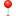 Статус службы (на 01.05.2021 г.)
ШСП в процессе подготовки к созданию – ООУ № 38;
 создаваемая ШСП (1-6 мес.) – ООУ №№ 2, 18, 41, СЛШ;
 недавно созданная ШСП (6 мес.-1 год) – ООУ №№ 22, 24, 25, 36, 46, 55, 65, Перспектива, Гуманитарный лицей;
 профессионально  работающая ШСП – РКГ № 2, ООУ №№ 1, 3, 7, 11, 13, 14, 15, 16, 29, 30, 31, 32, 33, 35, 37, 42, 44, 45, 47, 49, 50, 53, 54, 56, 64, «Эврика-развитие»;
 низко активная ШСП (менее 4 программ в год) – ООУ №№ 4, 5, 8, 12, 23, 26, 28, 34, 39, 40, 43, 51, 58, 67, прогимназия «Кристина», Академический лицей, лицей при ТПУ, шк.-инт. №№ 1, 22;
 приостановившая работу ШСП – ООУ №№ 6, 19, 27, 70.
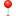 Руководят школьными службами медиации (примирения)
зам. дир. по ВР (ОУ №№ 1, 5, 11, 12, 16, 36, 49, 51, 53, 70, РКГ № 2, шк.-инт. № 22, Академический лицей;
 педагоги-психологи (ОУ №№ 2, 3, 7, 8, 14, 18, 23, 24, 25, 26, 28, 29, 30, 32, 35, 37, 39, 41, 42, 43, 44, 45, 46, 50, 54, 55, 64, 67, шк.-инт. № 1, «Кристина», Гуманитарный лицей, лицей при ТПУ, «Эврика-развитие», «Перспектива», СЛШ;
 социальные педагоги (ОУ №№ 13, 31, 34, 40, 47, 56);
 ст. вожатая (СОШ № 15, 58);
 педагог доп. образования (ООУ № 22);
 учителя (ОУ №№ 4, 33).
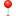 Состав школьных служб медиации (примирения)
В состав большинства школьных служб медиации (примирения) входят дети – обучающиеся 5-11 классов – от 2 до 9 чел. 
 В ОУ №№ 2, 4, 8, 19, 23, 27, 32, 39, 42, 45, 50, 65, 70, шк.-инт.№ 1, шк.-инт. № 22, прогимназии «Кристина», Академический лицей детей в службах нет. 
 В ОУ №№ 7, 8, 13, 25, 29, 40, 45, 46, 53, шк-инт. № 1, «Эврика-развитие», Гуманитарном лицее в состав школьных служб медиации (примирения) входят родители.
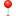 Программы обучения юных волонтеров
Примерно в половине образовательных организаций есть программы для обучения детей, часть из них – это авторские программы А. Коновалова или заимствованные из других источников, часть - разработали собственные программы (от 6 до 136 час.):
	Нет программ: ОУ №№ ОУ №№ 2 (в разработке), 4, 5, 6, 11, 18, 19, 24, 25, 27, 34, 36, 38, 39, 40, 42, 43, 44, 50, 55, 56, 64, 65, 70, РКГ № 2, шк.инт. № 1, шк..-инт. № 22, Гуманитарный лицей, Академический лицей, прогимназия «Кристина».
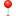 Количество  проведенных           медиаций:
взрослыми – ОУ №№ 1 (2 сл.), 2 (5 сл.), 3 (4 сл.), 4 (3 сл.), 5 (3 сл.), 7 (11 сл.), 12 (2 сл.), 13 (4 сл.), 14 (6), 15 (18 сл.), 16 (16 сл.), 18 (1 сл.), 22 (3 сл.), 25 (2 сл.), 28 (1 сл.), 29 (7 сл.), 30 (5 сл.), 31 (1 сл.), 32 (4 сл.), 33 (8 сл.), 34 (3 сл.), 35 (4 сл.), 36 (11 сл.), 37 (4 сл.), 40 (1 сл.), 41 (2 сл.), 42 (7 сл.), 43 (2), 44 (3 сл.), 45 (4 сл.), 46 (2 сл.), 47 (4 сл.), 49 (7 сл.), 50 (5 сл.), 51 (2 сл.), 53 (3 сл.), 54 (7 сл.), 55 (2 сл.), 56 (5 сл.), 58 (2 сл.), 64 (6 сл.), 65 (3 сл.), «Эврика-развитие» (46 сл.), РКГ № 2 (5 сл.), Гуманитарный лицей (1 сл.), Академический лицей (4 сл.), «Перспектива» (7 сл.);
 юными волонтерами – ОУ №№ 1 (2 сл.), 3 (2 сл.), 7 (2 сл.), 8 (2), 11 (5), 12 (1 сл.), 13 (2 сл.), 14 (1 сл.), 15 (2 сл.), 18 (1 сл.), 22 (1 сл.), 24 (2 сл.), 28 (2 сл.), 30 (1сл.), 31 (1 сл.), 35 (1 сл.), 36 (2 сл.), 37 (3), 44 (1 сл.), 46 (1 сл.), 47 (3), 53 (2 сл.), 54 (2сл.), 55 (4 сл.), 58 (2 сл.), Гуманитарный лицей (2 сл.), «Эврика-развитие» (1 сл.);
 с участием ТСП -  ОУ №№ 16 (1), 26 (1), 31 (1), 49 (1 сл.), 54 (3 сл.), 55 (2 сл.), 67 (1 сл.), «Перспектива» (1 сл.); 
 не провели ни одной медиации – ОУ №№ 6, 19, 26, 27, 38, 39, 70, Сибирский лицей, лицей при ТПУ, Кристина, шк.-инт. №№ 1, 22, СЛШ.
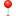 Какие восстановительные программы проводились участниками ШСП в 2020-2021 уч. году:
медиация – ОУ №№ 1 (4), 3 (6), 4 (3), 5 (3), 7 (13), 11 (3), 12 (1), 13 (6), 15 (18), 16 (14), 18 (2), 22 (3), 23 (1), 24 (2), 25 (1), 26 (1), 28 (2), 29 (7 сл.), 30 (6), 31 (4), 32 (4), 33 (4), 34 (1), 35 (5), 36 (10), 37 (5), 41 (2), 42 (6), 43 (2), 44 (4), 45 (2), 47 (7), 49 (4), 50 (5), 51 (1 сл.), 53 (1), 54 (6 сл.), 55 (4), 56 (5), 64 (6 сл.), 65 (3), 67 (2 сл.), РКГ № 2 (5), «Перспектива» (6 сл.), Гуманитарный лицей (1 сл.), Академический лицей (4 сл.), «Эврика-развитие» (40); 
 Круги – ОУ №№ 3 (1), 11 (2), 12 (2), 16 (2), 26 (1), 28 (1), 31 (1), 33 (4), 34 (2), 36 (3), 37 (2), 42 (1), 43 (1), 45 (2), 46 (1), 49 (3), 51 (1), 53 (1), 54 (6), 55 (4), 67 (2), «Эврика-развитие» (6), «Перспектива» (1); 
 Школьно-семейный совет - ОУ №№ 3 (2), 25 (1), 31 (1),43 (1), 53 (1);
 Комиссия по урегулированию споров – 14 (6).
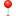 Проблемы:
проблемы, связанные с пандемией;
проблемы с разграничением областей деятельности воспитательной службы, психологической службы и ШСМ;
 отсутствие программ для обучения юных волонтеров;
 отсутствие заинтересованных педагогов;
 слабый уровень подготовки в вопросах медиации;
 загруженность педагогов, нехватка времени; 
 недостаток методического обеспечения деятельности ШСМ;
 не хватает помещений для занятий с детьми, проведения медиации;
 непонимание родителями и обучающимися значения примирительных процедур; 
сопротивление педагогического коллектива, использование традиционных административных мер решения конфликтных ситуаций;
 трудности, связанные со сменой поколений специалистов, набором и обучением взрослых и ребят, передачей накопленного опыта.
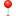 Предложения:
выделение отдельной ставки для куратора ШСП;
 проведение консультаций, мастер-классов, круглых столов, тренингов с целью обмена опытом работы;
 возобновление профильных смен для обучающихся;
 конкурсные мероприятия для юных волонтеров;
 присутствие  при работе ТСП;
 создание электронной базы методических материалов и кейсов для подготовки волонтеров-медиаторов и педагогов;
 освещать больше информации о содержании деятельности служб примирения в СМИ;
 семинар (мастер-класс) о проведении медиации в условиях эпидемиологических ограничений;
 бесплатное обучение педагогов по Кругам сообщества.
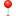 Мониторинг эффективности деятельности школьных служб медиации (примирения)
Проводит Аппарат Уполномоченного по правам ребенка в Томской области;
 Сроки: с 13 сентября по 01 октября 2021 г.;
 Объект мониторинга: обучающиеся 6, 8 классов;
 Способ анкетирования – заполнение Google-формы.
«                                                Проект «Методическое сопровождение педагогов-психологов ООУ в вопросах обеспечения психологической безопасности образовательной среды» (2017-2022гг.)(2017-2021 гг.)
Тематические направления:
 Создание и развитие школьных служб медиации (примирения) в ОУ г. Томска;
 Профилактика буллинга в школе:
 ПТГ «Профилактика буллинга в школе»;
 Методические десанты в школы;
 Профилактические десанты в школы.
 Профилактика суицидального поведения детей и подростков:
 ПТГ «Психолого-педагогическое сопровождение детей и подростков, склонных к суициду»
Мероприятия МАУ ИМЦ по вопросам организации профилактической работы с детьми «группы риска» и по вопросам создания и развития школьных служб медиации (примирения) в 2021-2022 уч. году
совещание по вопросам организации профилактической работы с детьми «группы риска», создания и развития школьных служб медиации (примирения) - сентябрь;
 ПТГ в рамках проекта – в течение года;
 стажировочные площадки по профилактике деструктивного поведения и управлению дисциплиной – в течение года;
 семинар «Внедрение восстановительного подхода» (из опыта работы МАОУ СОШ № 30) – октябрь;
 Start-тренинги для начинающих медиаторов – ноябрь;
профильные смены «Школьная медиация» – ноябрь, март;
 семинар «Комплексная модель противодействия буллингу» - январь;
 деловая игра «Маркеры буллинга в подростковой среде и его профилактика» (из опыта работы СЛШ) - март;
межрегиональный семинар «Технологии сопровождения подростков, находящихся в конфликте» - апрель;
 IV Слет юных медиаторов – апрель.
Контакты
Тимофеева Алла Ивановна
методист по детской и подростковой психологии, начальник отдела МАУ ИМЦ

ул. Киевская, 89 (каб.4)
Раб. 43-05-32
Сот. 8-913-883-73-75
alla.timofeewa2013@yandex.ru
Группы МАУ ИМЦ г. Томска в социальных сетях:
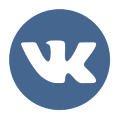 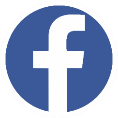 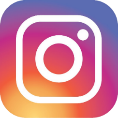 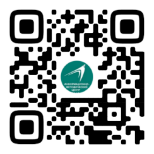 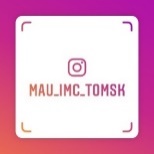 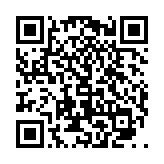